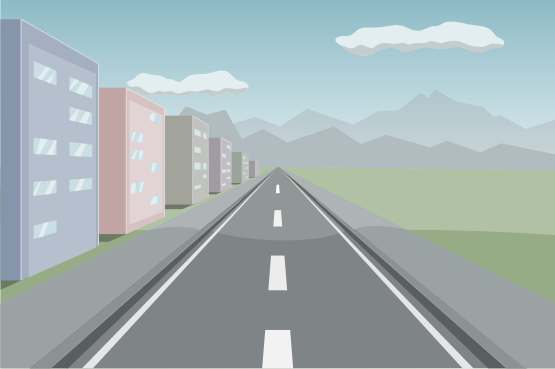 БРЕЙН – РИНГ 
«Юные участники
дорожного движения»
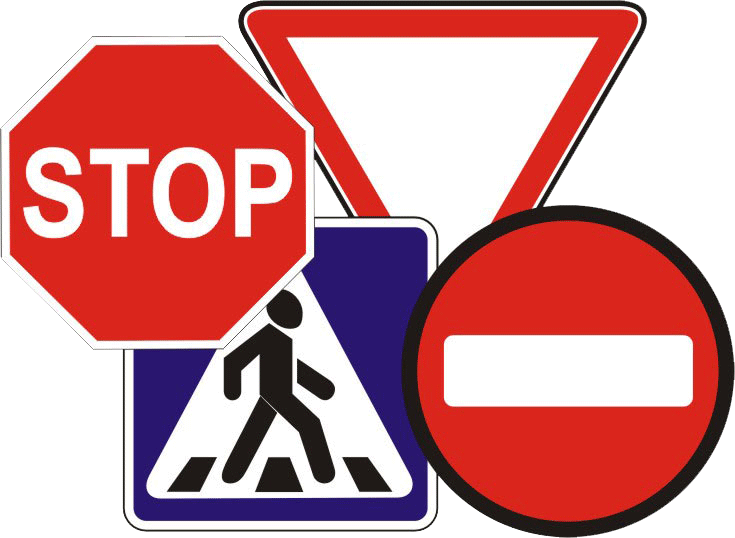 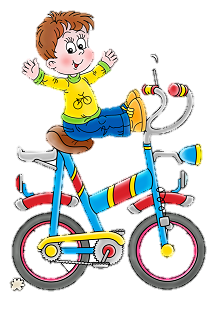 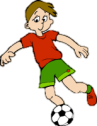 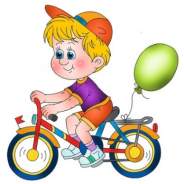 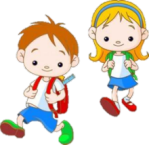 Подготовила учитель начальных классов МОУ «ЦО Тайдаковский» 
Ясногорского района Тульской области
Квачко Зинаида Сабитовна
[Speaker Notes: НЕ М]
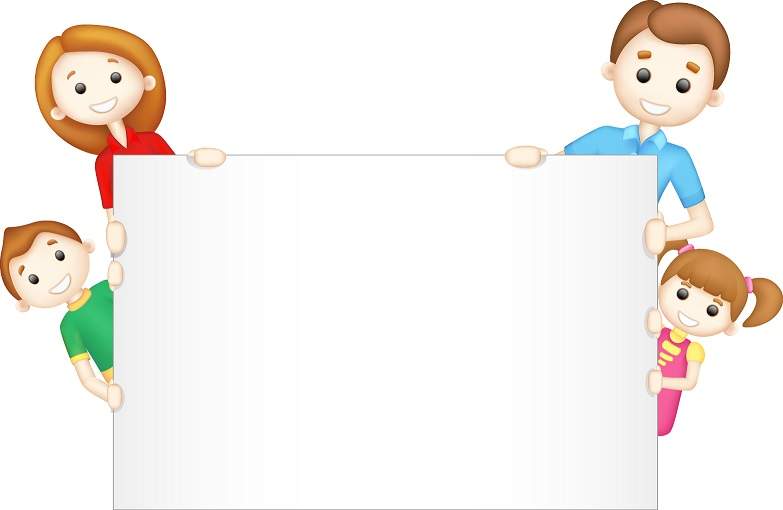 Чтобы проверить это, приглашаем принять 
участие в брейн-ринге!
А вы знаете ПДД?
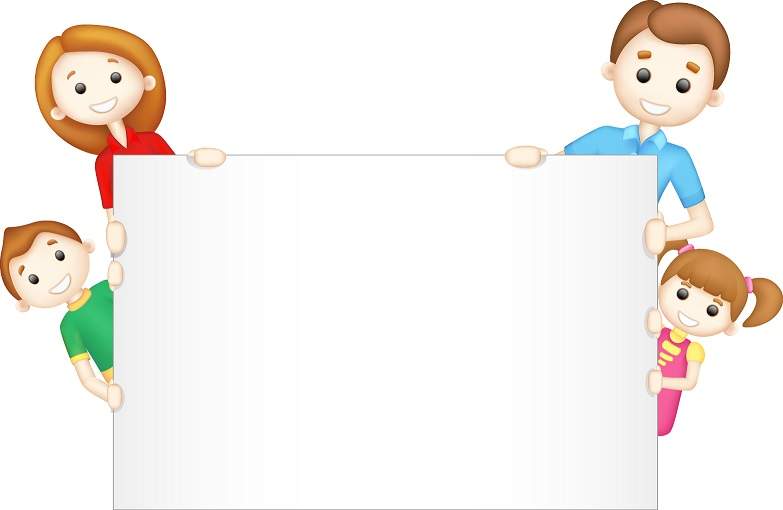 Разминка
Разгадайте ребусы
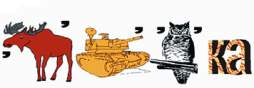 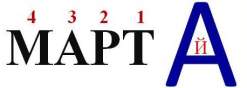 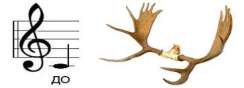 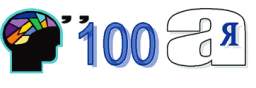 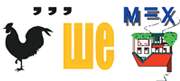 остановка
мостовая
перекрёсток
переход
трамвай
дорога
пешеход
шоссе
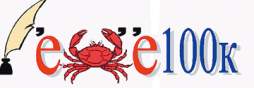 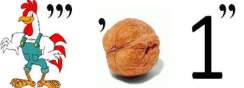 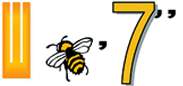 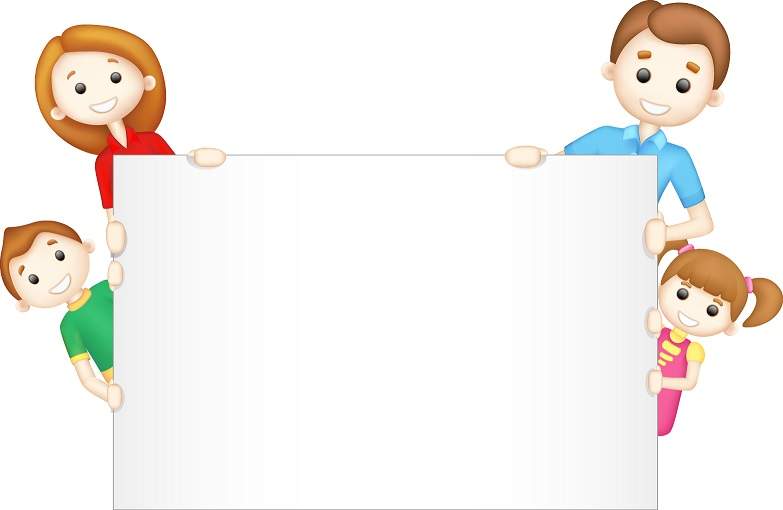 Дорога
Какое правило нарушили
 веселые человечки?
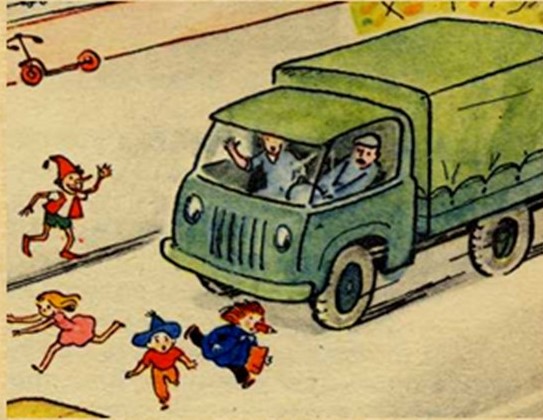 Нельзя переходить (перебегать) дорогу перед близко идущим транспортом.
Как
Какое правило дорожного движения
 нарушил Незнайка?
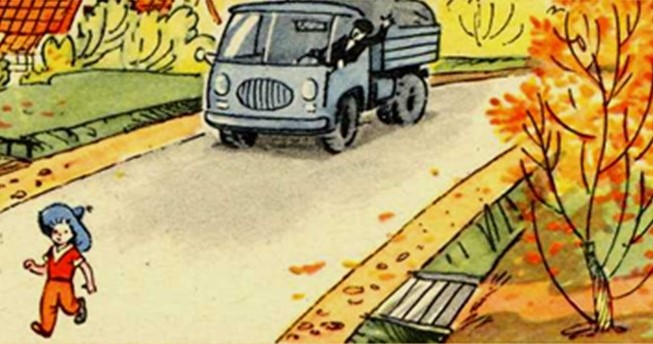 Дорога
Нужно идти по обочине дороги навстречу движущемуся транспорту.
Где нужно остановиться, если вы не успели перейти дорогу?
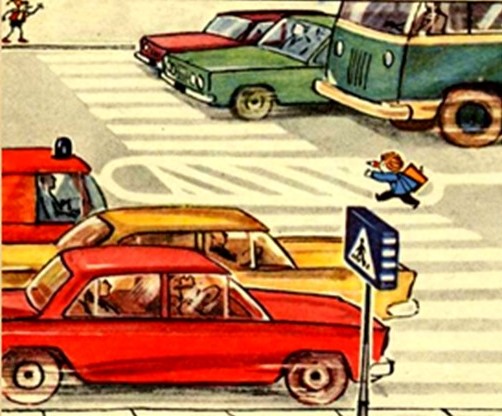 Нужно остановиться на островке безопасности.
Какие правила для велосипедистов 
нарушили Карандаш и Самоделкин?
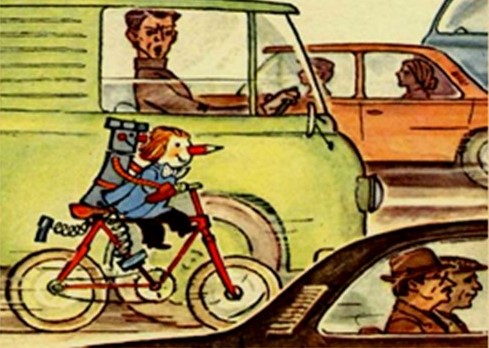 Ездить на велосипеде по проезжей части
           разрешается только с 14 лет.
2. Нельзя перевозить пассажиров на велосипеде, 
           не  приспособленном для этого.
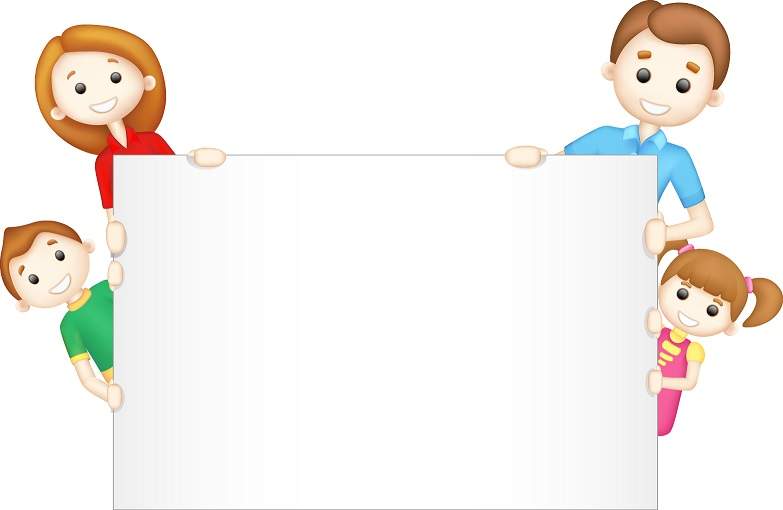 Пассажиры
О чём должны помнить дети в транспорте ?
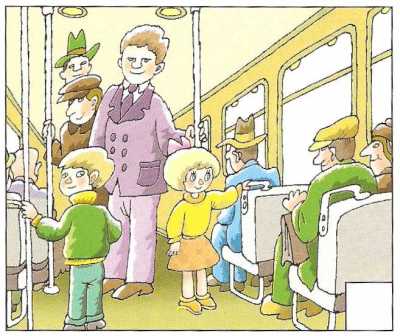 Не забывайте уступать взрослым место в транспорте!
Чего не должен делать мальчик
                 как пассажир ?
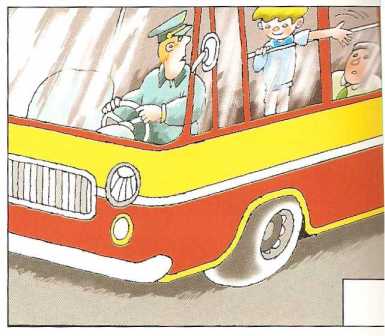 Нельзя высовываться в открытое окно.
Сформулируйте правило, как правильно выходить из общественного транспорта.
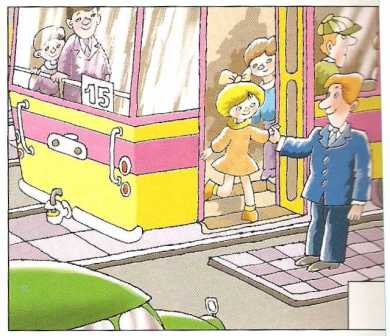 Взрослые пассажиры помогают детям войти или выйти из транспорта.
Какое правила нарушает девочка – пассажир?
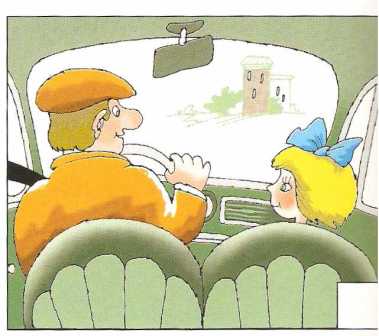 Не отвлекайте водителя разговорами во 
время движения транспортного средства.
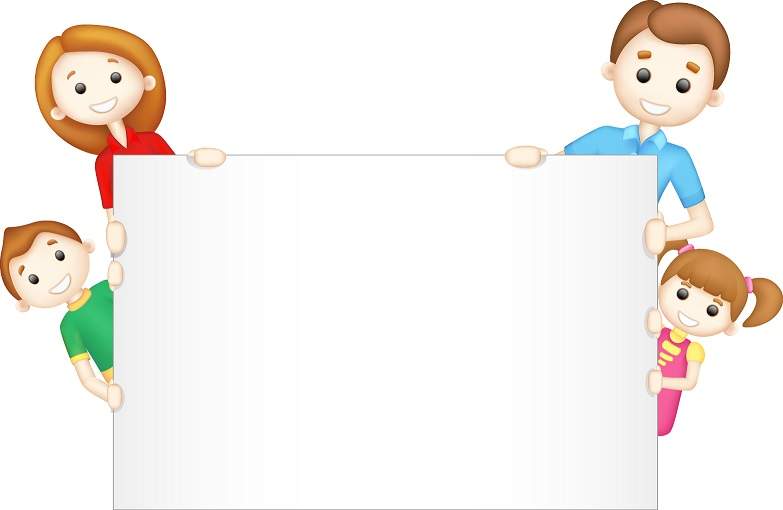 Знаки
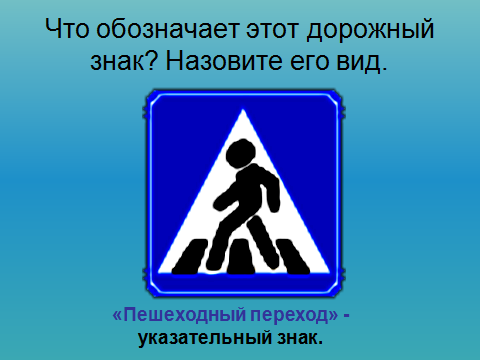 Что обозначает этот знак? Назовите его вид.
Указательный знак «ПЕШЕХОДНЫЙ ПЕРЕХОД».
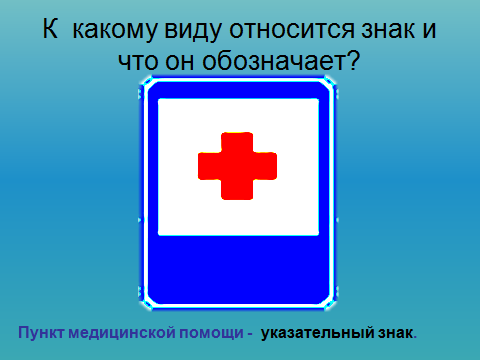 Что обозначает этот знак? Назовите его вид.
Указательный знак «ПУНКТ МЕДИЦИНСКОЙ ПОМОЩИ».
К какому виду относится этот знак и  
что он обозначает?
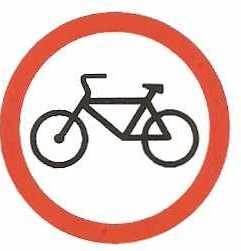 Запрещающий знак «Движение  на велосипедах запрещено».
К какому виду относится этот знак и
                что он обозначает?
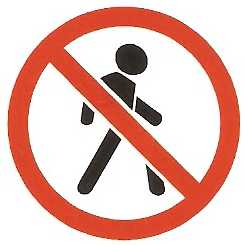 Запрещающий знак «Движение пешеходов запрещено».
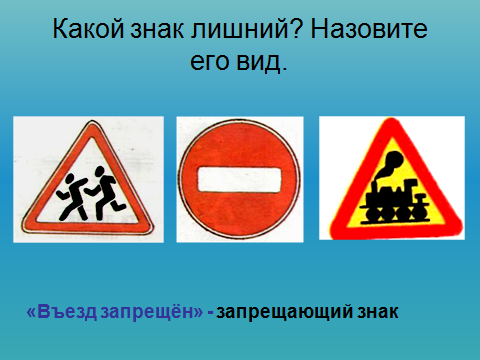 Какой знак лишний? Назовите его вид.
Запрещающий знак «Въезд запрещен».
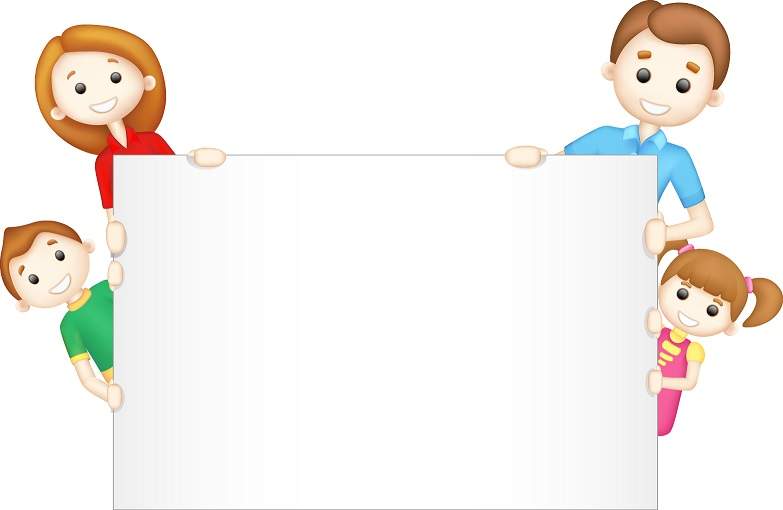 Угадай-ка
Дорожные ловушки. Укажите их
1
2
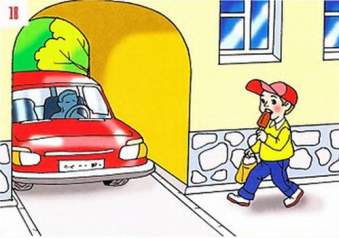 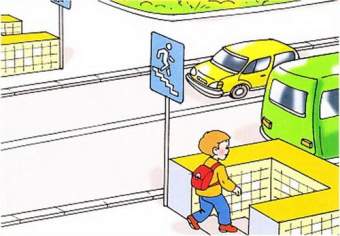 3
4
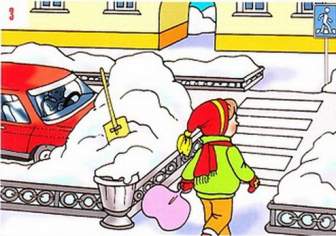 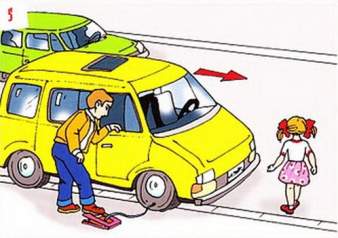 1, 3, 4
Где нарушают ПДД?
1
2
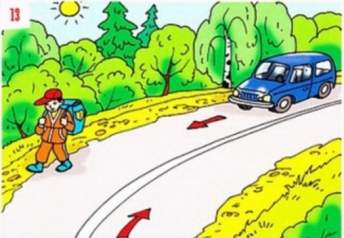 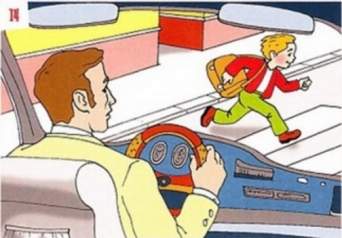 3
4
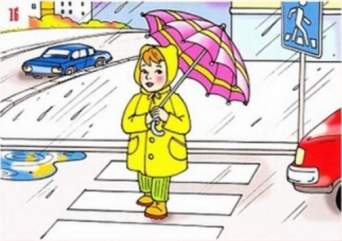 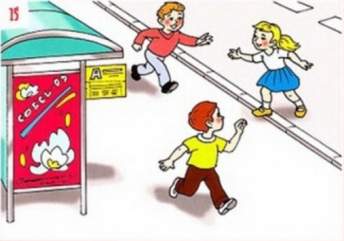 1, 2, 3
Замените рисунки знаками
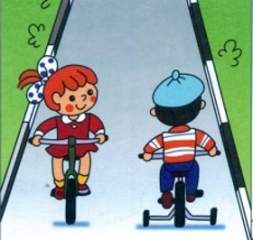 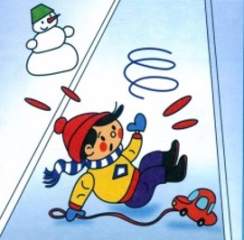 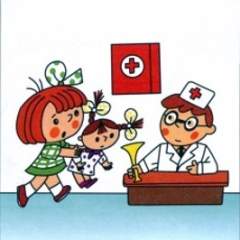 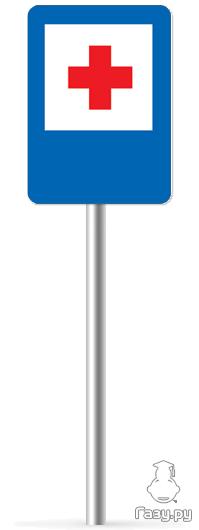 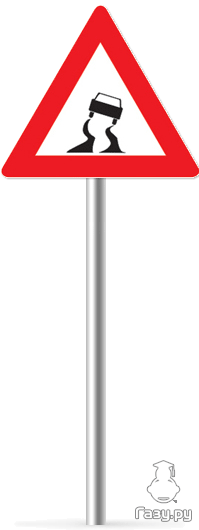 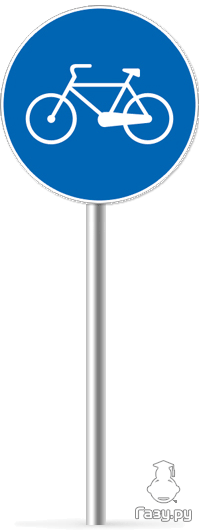 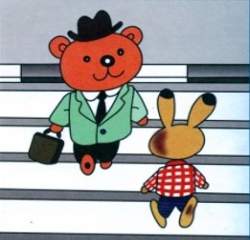 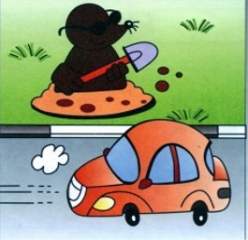 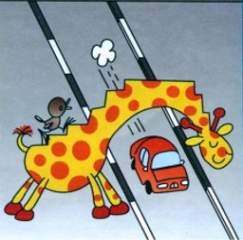 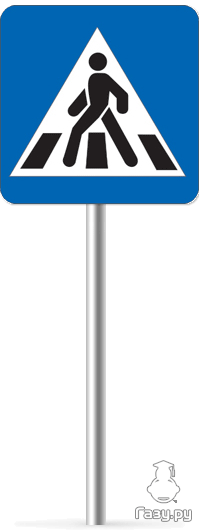 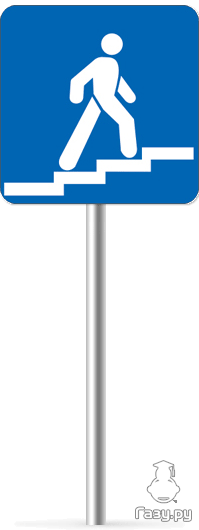 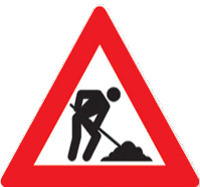 Наблюдаем за дорогой:
 найди 10 отличий
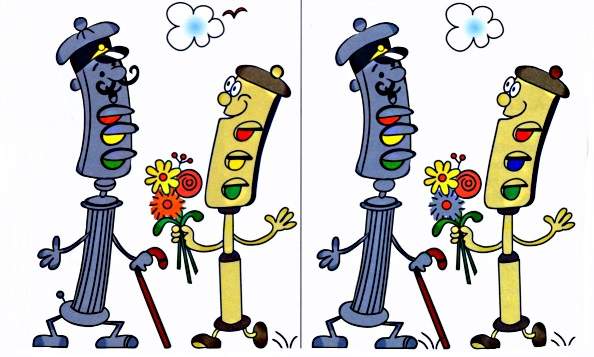 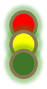 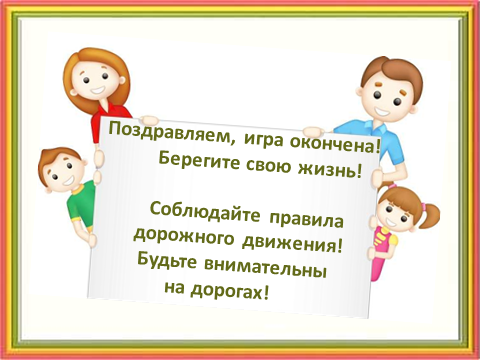 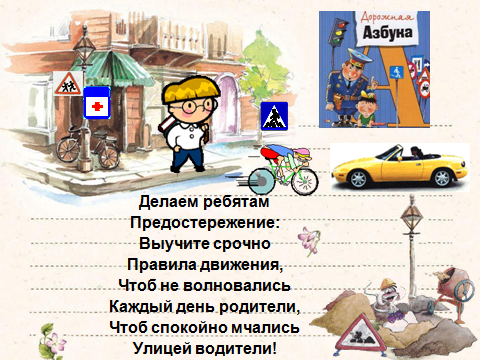